Bartolomé delas Casas
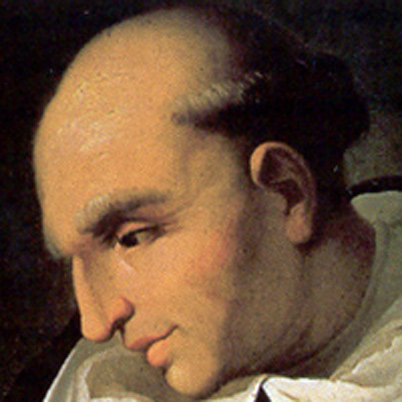 Door:Jeroen, Sergé,Tara en Femke

Schrijver
Spanjaard
Beschermer van mensenrechten
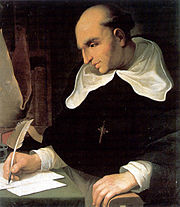 Zijn meesterwerken